Chương III.  PHƯƠNG PHÁP TỌA ĐỘ TRONG KHÔNG GIAN
Bài học: PHƯƠNG TRÌNH MẶT PHẲNG
Giáo viên: Nguyễn Thị Dân
Tổ: Toán 
Trường: THPT Lý Thường Kiệt
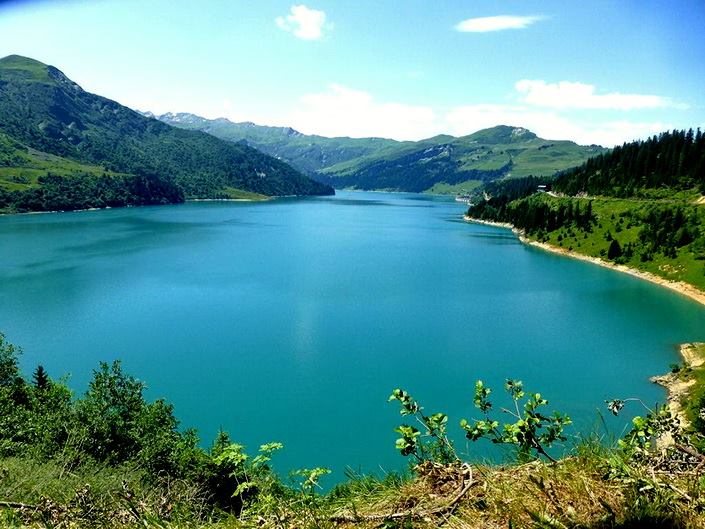 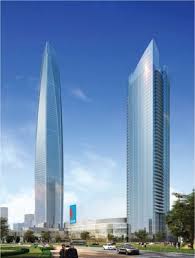 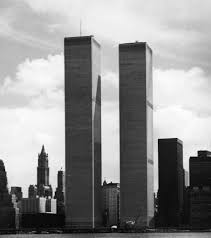 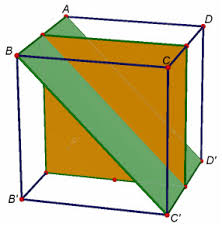 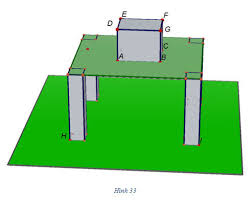 KIỂM TRA BÀI CŨ
Hãy nêu các cách xác định mặt phẳng đã học ở lớp 11?
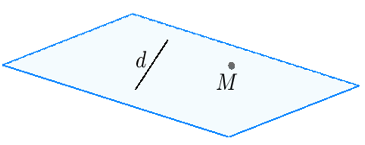 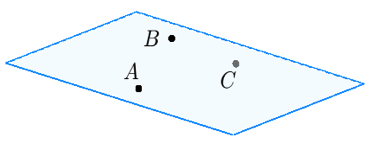 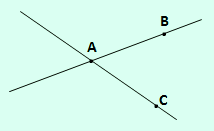 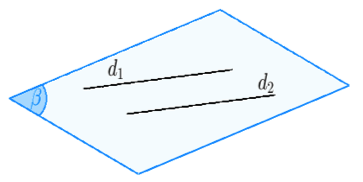 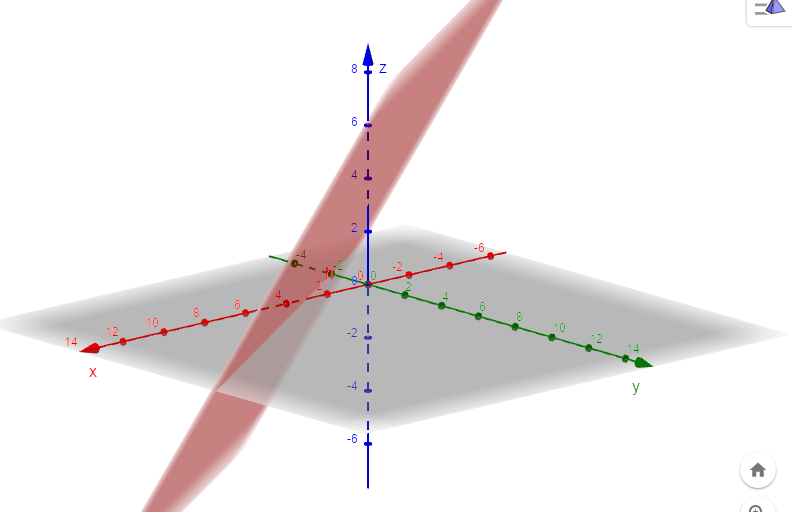 BÀI 2: PHƯƠNG TRÌNH MẶT PHẲNG
I. VECTƠ PHÁP TUYẾN (tiết 1)
II. PHƯƠNG TRÌNH TỔNG QUÁT CỦA MẶT PHẲNG (tiết 1)
III. ĐIỀU KIỆN ĐỂ HAI MẶT PHẲNG SONG SONG, VUÔNG GÓC (tiết 2)
IV. KHOẢNG CÁCH TỪ MỘT ĐIỂM ĐẾN MỘT MẶT PHẲNG (tiết 3)
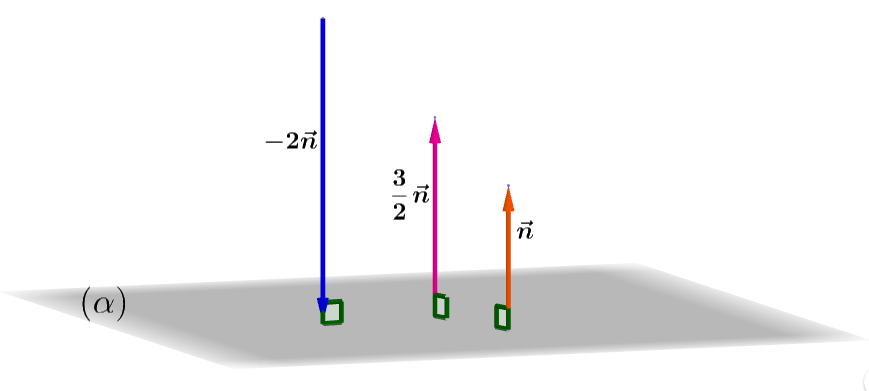 là VTPT của mp(α)
Chú ý: Nếu mp() song song (hoặc chứa) giá của hai vectơ không cùng phương a và b thì mp() có một VTPT là:
KIẾN THỨC CẦN GHI NHỚ
1. Vectơ pháp tuyến của mặt phẳng


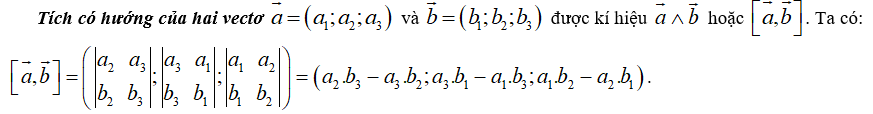 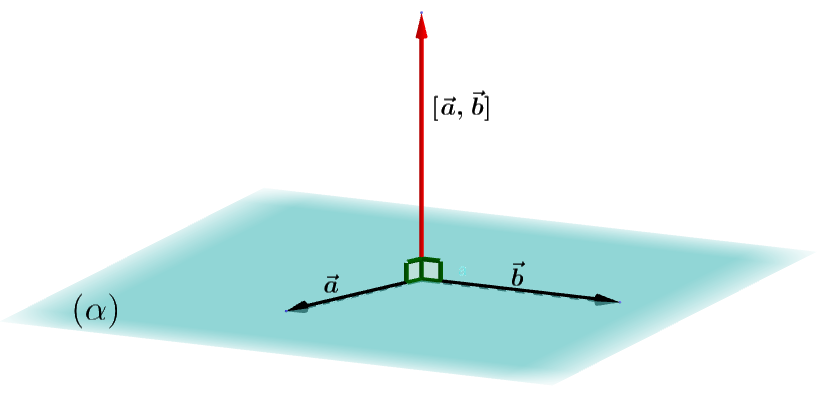 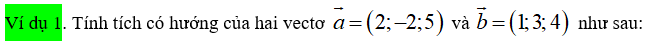 SỬ DỤNG CASIO 570VN TÍNH TÍCH CÓ HƯỚNG CỦA 2 VECTƠ
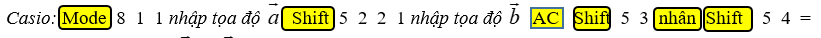 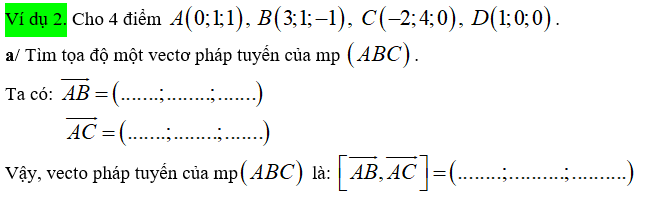 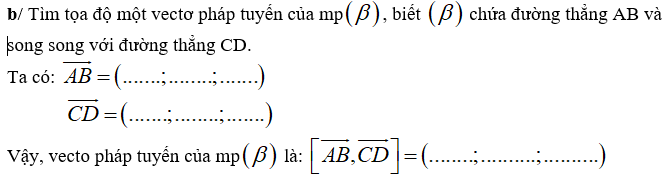 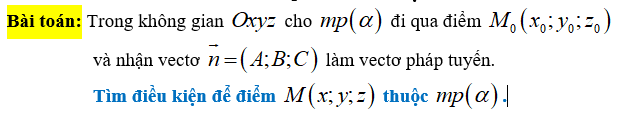 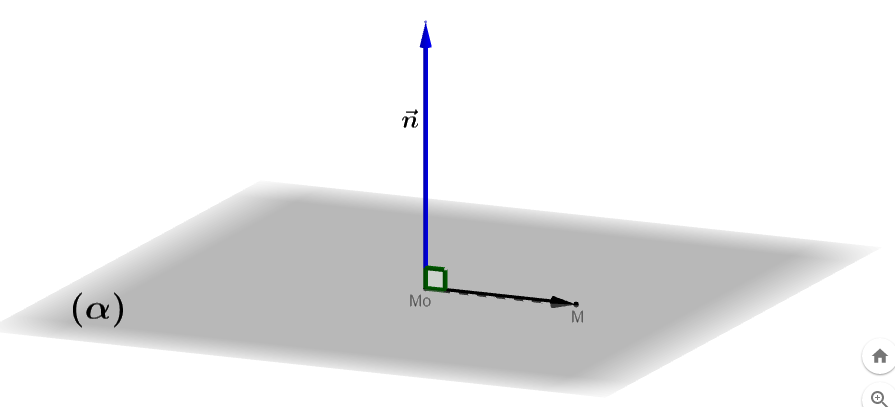 Trong không gian Oxyz cho mặt phẳng (   ) đi qua điểm                         
và có VTPT                      . Với điểm M(x; y; z) bất kì
M
)
Pt (1) và (2) được gọi là phương trình  mp(   )
* Chú ý: Nếu mp(   ) có pt:                                      thì VTPT của nó là
II- Phương trình tổng quát của mặt phẳng
?
z
(2)
D
Trong đó:
M0
O
y
* Định nghĩa: (SGK)
x
Ví dụ 3:
Viết pt mặt phẳng đi qua điểm                     và có VTPT
Ví dụ 5:      Viết pt mặt phẳng (P) đi qua điểm                   và song song với mp(Q):
Ví dụ 4: 
Viết pt mặt phẳng qua ba điểm
Giải: Mp(MNP) có cặp VTCP là:
Nên có VTPT là:
mp(MNP) có phương trình tổng quát là
Giải:
mp(P) có VTPT là:
mp(P) có phương trình tổng quát là
CỦNG CỐ BÀI HỌC
A
B
C
D
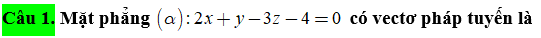 Rất tiếc
Tuyệt vời
Rất tiếc
Rất tiếc
CỦNG CỐ BÀI HỌC
A
B
C
D
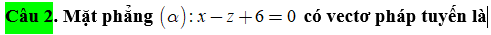 Rất tiếc
Rất tiếc
Tuyệt vời
Rất tiếc
CỦNG CỐ BÀI HỌC
A
B
C
D
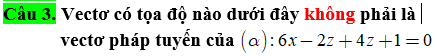 Tuyệt vời
Rất tiếc
Rất tiếc
Rất tiếc
CỦNG CỐ BÀI HỌC
A
B
C
D
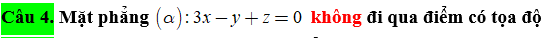 Rất tiếc
Tuyệt vời
Rất tiếc
Rất tiếc
CỦNG CỐ BÀI HỌC
A
B
C
D
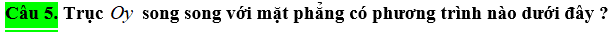 Rất tiếc
Rất tiếc
Rất tiếc
Tuyệt vời
CỦNG CỐ BÀI HỌC
A
B
C
D
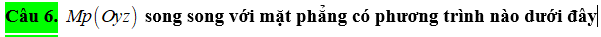 Rất tiếc
Rất tiếc
Tuyệt vời
Rất tiếc
CỦNG CỐ BÀI HỌC
A
B
C
D
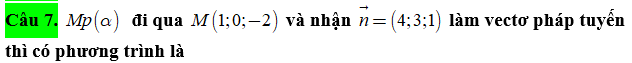 Tuyệt vời
Rất tiếc
Rất tiếc
Rất tiếc
CỦNG CỐ BÀI HỌC
A
B
C
D
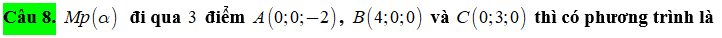 Rất tiếc
Rất tiếc
Tuyệt vời
Rất tiếc